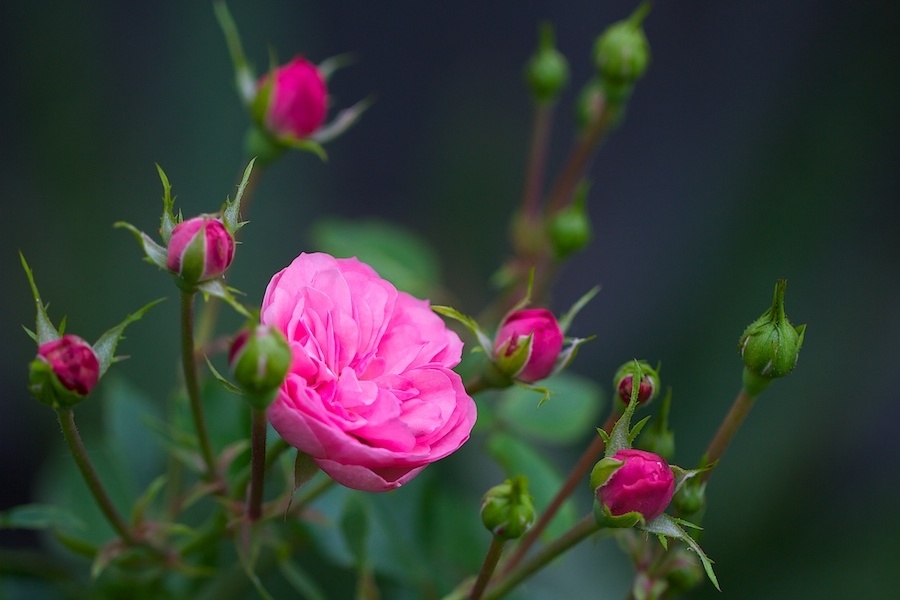 স্বাগতম
শিক্ষক
cwiwPwZ
‡gvwgbyj Bmjvg
কম্পিউটার প্রদর্শক
Avbmvi Avjx †g‡gvwiqvj BÝwUwUDU Ae †UK‡bvjwR
Av`k© m`i, wkgcyi, Kzwgjøv|
‡gvevBj bst 01911547079
B‡gBjt momin.email1@gmail.com
সূচী
01. cvV cwiwPwZ
02. †UbIqvK© Gi avib
03. wkLbdj †Nvlbv
01. ‡bUIqvK© wUª
01. g~j¨vqb
পাঠ
cwiwPwZ
বিষয়ঃ কম্পিউটার শিক্ষা
শ্রেণিঃ ৯ম
 অধ্যায়ঃ ৫ম
সময়ঃ ৪0 মিনিট
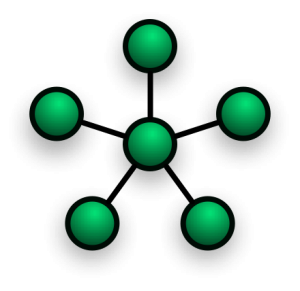 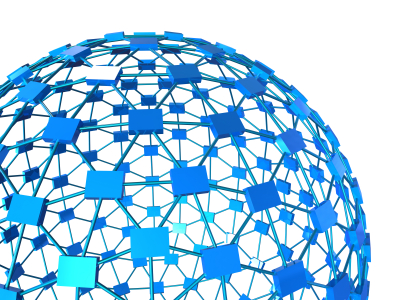 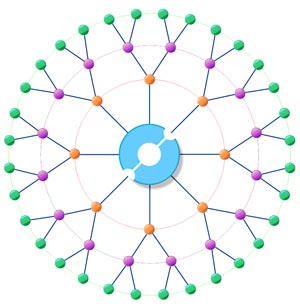 কম্পিউটার নেটওয়ার্ক
শিখনফল
নেটওয়ার্ক কি তা বলতে পারবে।
 কম্পিউটার নেটওয়ার্কের প্রকারভেদ লিখতে পারবে।
 লোকাল এরিয়া নেটওয়ার্ক-এর বৈশিষ্ট্য বলতে পারবে। 
 রিং সংগঠন ও স্টার সংগঠনের পার্থক্য নির্ণয় করতে পারবে।
বাস সংগঠন
রিং সংগঠন
স্টার সংগঠন
শাখা প্রশাখা সংগঠন
পরস্পর সংযুক্ত সংগঠন
বাস সংগঠন
রিং সংগঠন
স্টার সংগঠন
পরস্পর সংযুক্ত সংগঠন
দলীয় কাজ
রিং সংগঠনের ৫টি অসুবিধা লিখ।
মূল্যায়ণ
নেটওয়ার্ক কি ?
 কম্পিউটার নেটওয়ার্ক কত প্রকার ?
 রিং সংগঠনের 2টি সুবিধা লিখ।
বাড়ির কাজ
বাস সংগঠনের ৫টি সুবিধা বর্ণনা কর।
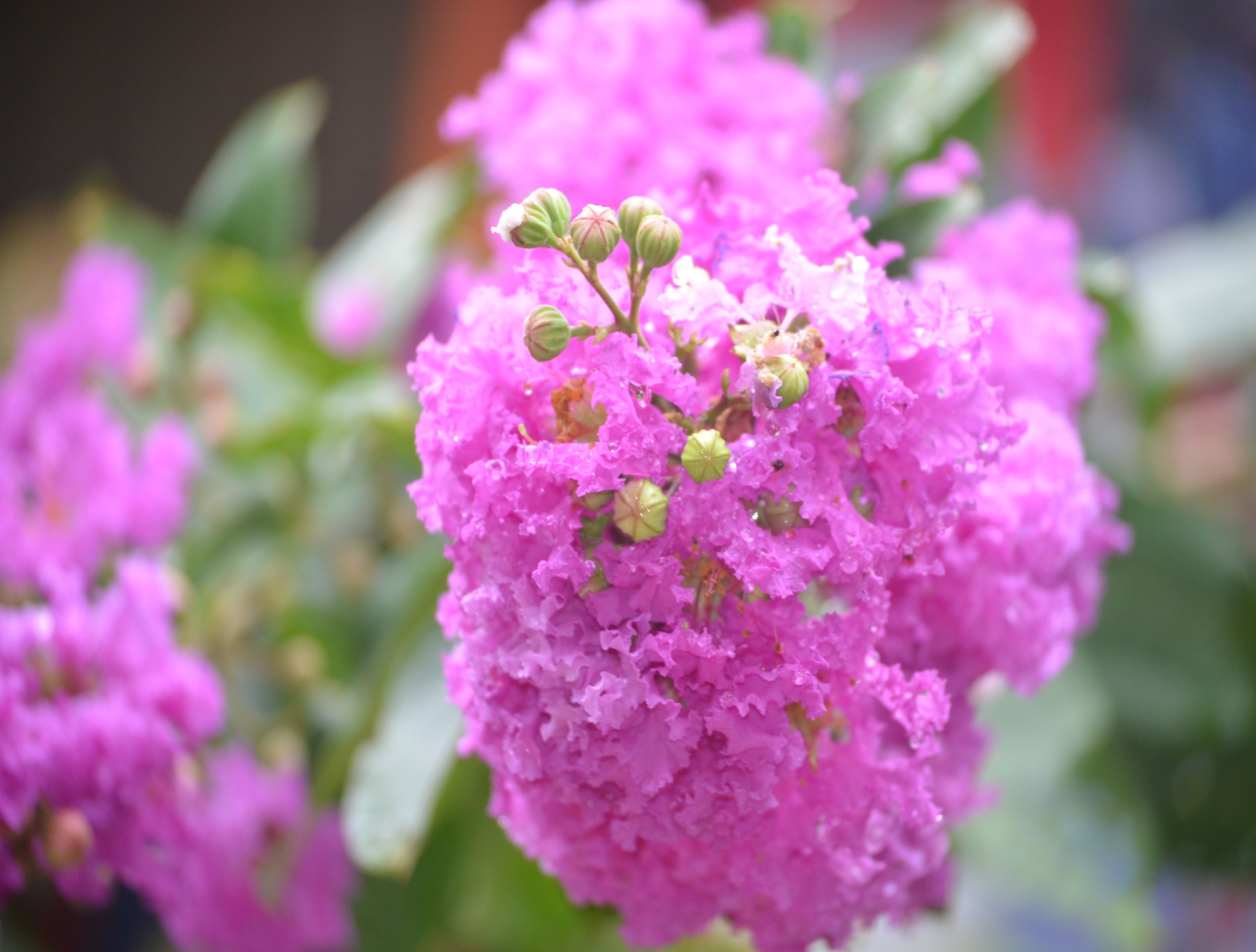 mevB‡K A‡bK ab¨ev`